Inter-calibration result of COMS/MI using before and after reprocessed CrIS data
March 2019
Minju Gu and Dohyeong Kim
COMS/MI using SNPP/CrIS
Inter-calibration of COMS/MI using NSR(Normal Spectral Resolution) CrIS radiance data in NOAA CLASS archive system from Jan. 2014















Access to Suomi-NPP/CrIS SDR reprocessing data for one year from Jan. to Dec. 2015 (http://jlrdata.umd.edu/opendap/thredds)
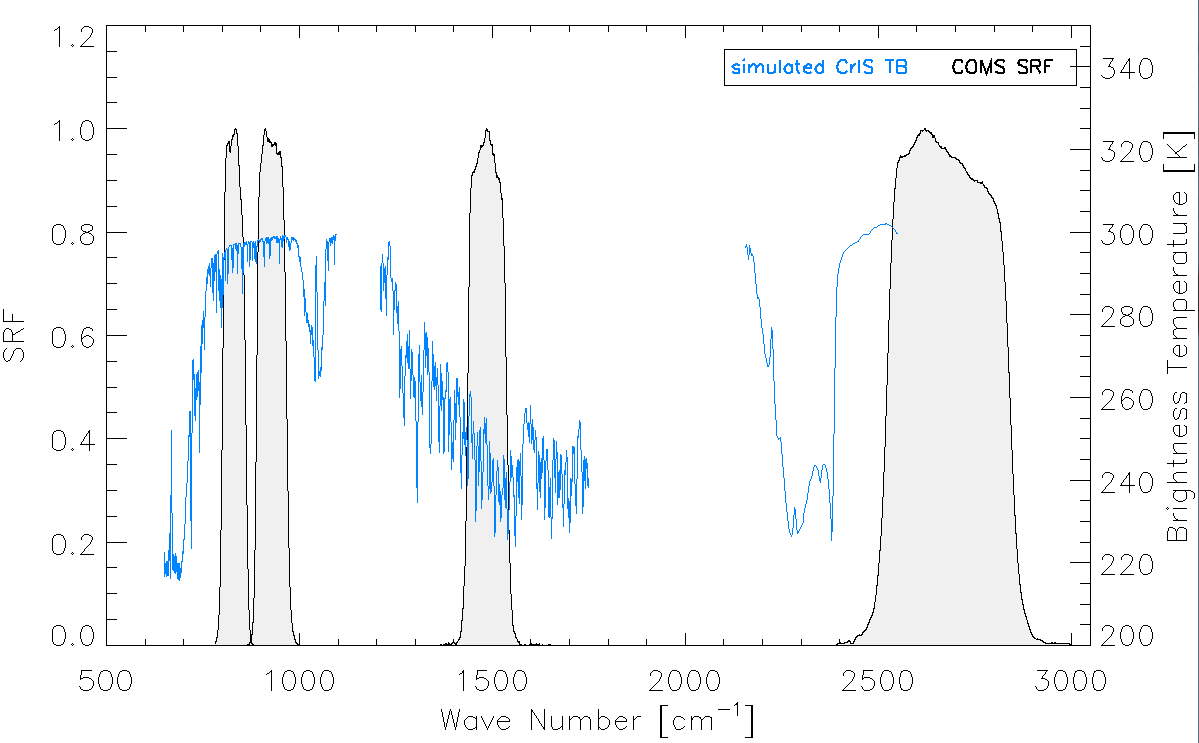 COMS SWIR
2
COMS/MI vs (before and after reprocessed) CrIS
Period of CrISafter and CrISbefore : Jan/01/2015-Dec/31/2015 (normal spectral resolution)
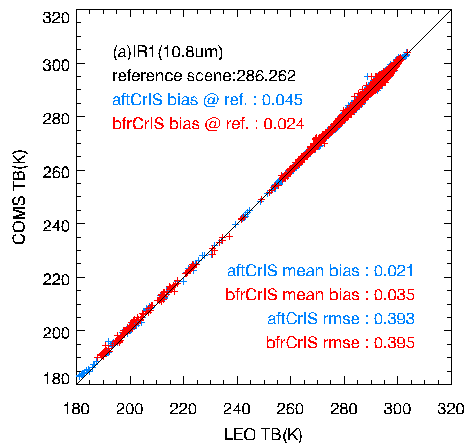 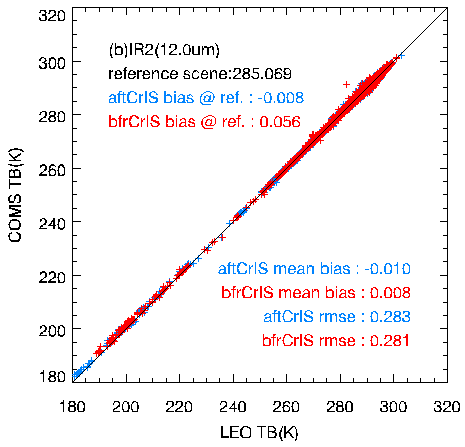 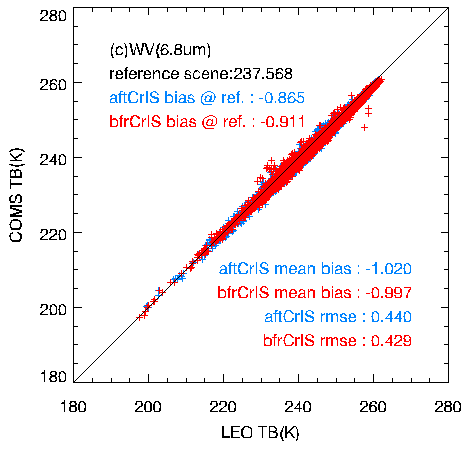 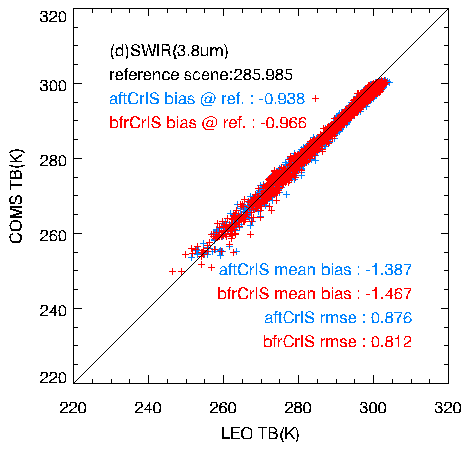 3
Trend of TB bias
Box plot : (COMS – CrISafter) and (COMS - CrISbefore) mean for 5K bin
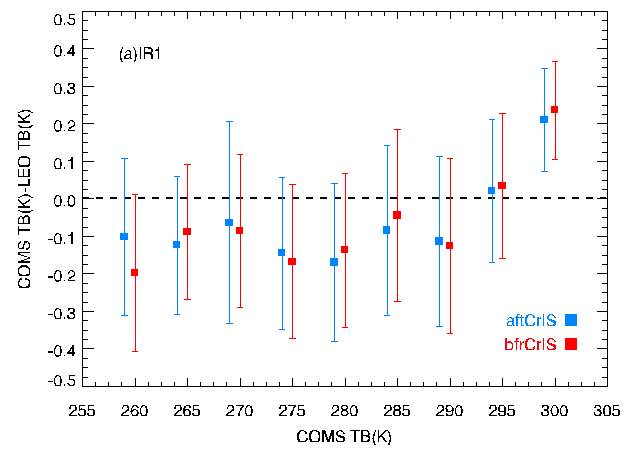 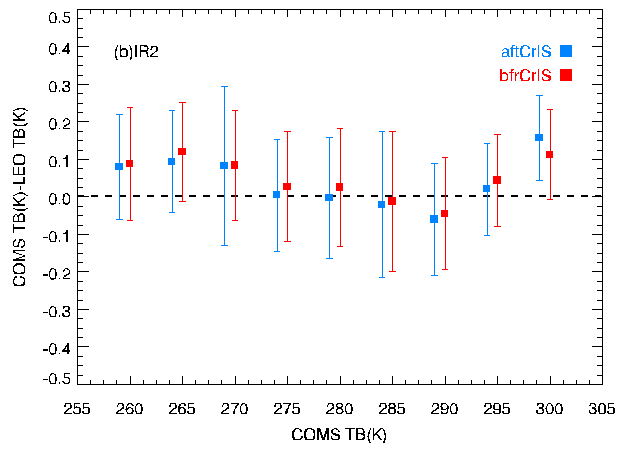 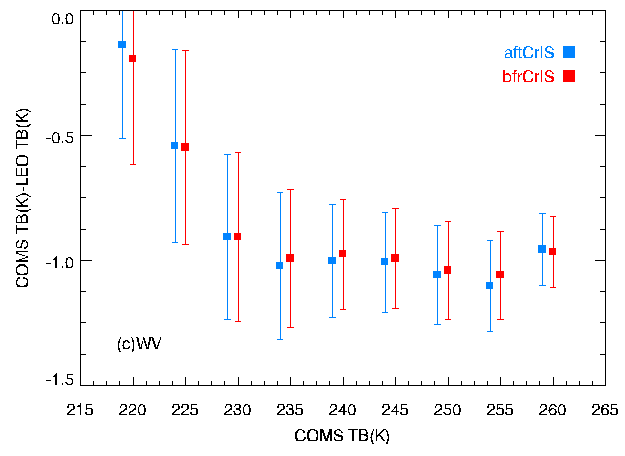 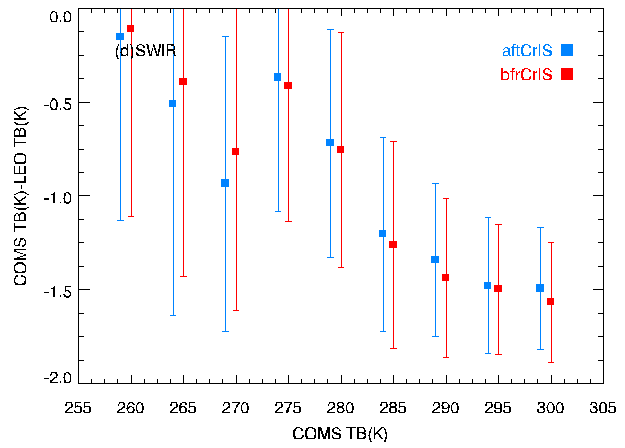 Large biases/uncertainties
due to limited spectral coverage of COMS SWIR broadband
Large biases (~-1K) are due to SRF shift issue before December 2017
4
[Speaker Notes: due to systematic uncertainty, as the broadband area of MI and the broadband area of CrIS coincide very little]
Time series of double difference
Timesereise of  COMS – CrISafter, COMS - CrISbefore and (COMS- CrISbefore)-(COMS- CrISafter) for RAC data @ standard scene
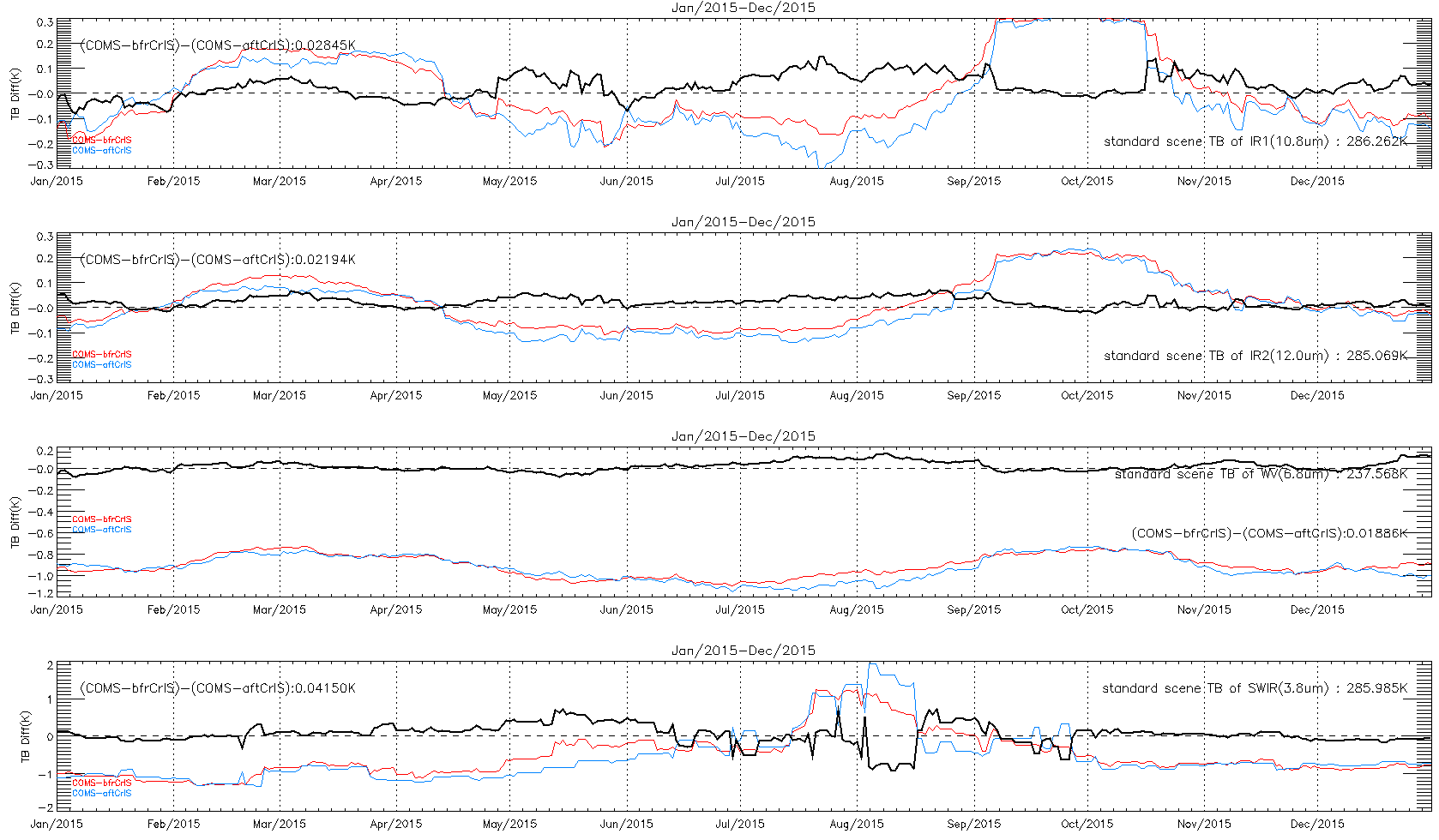 5
Diurnal variation for GEO-LEOs
Diurnal variation for TB bias with CrISafter and CrISbefore
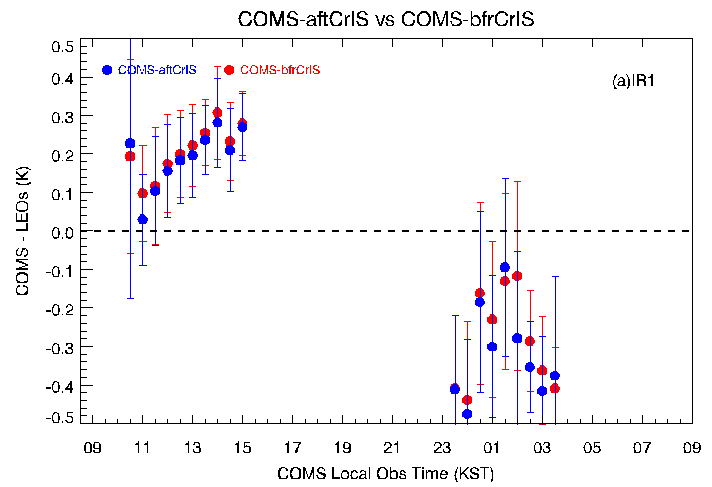 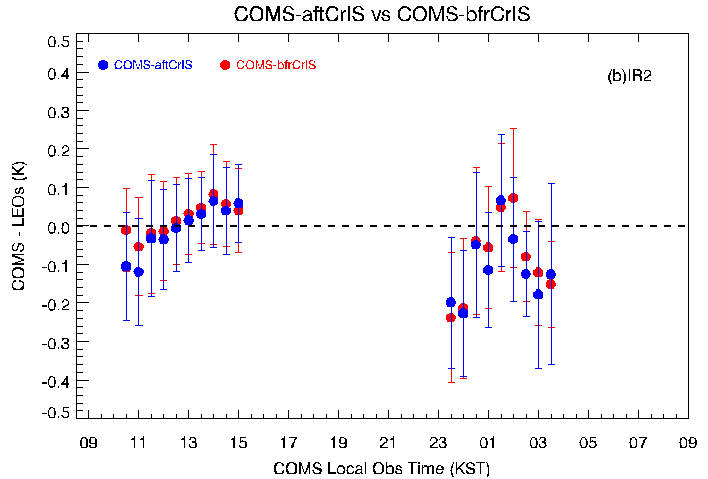 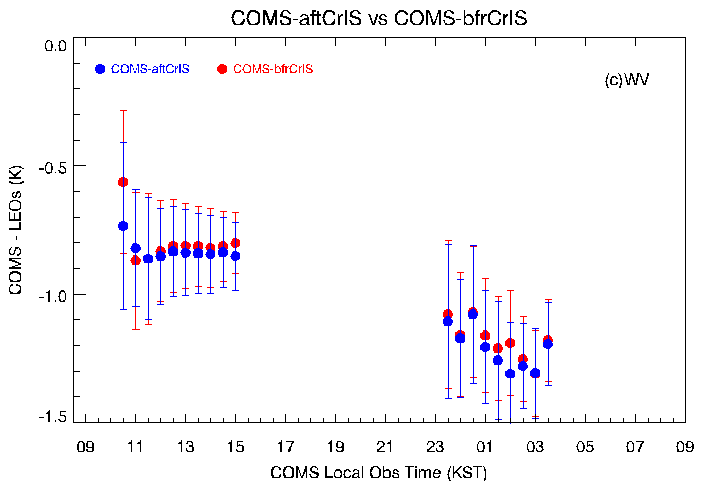 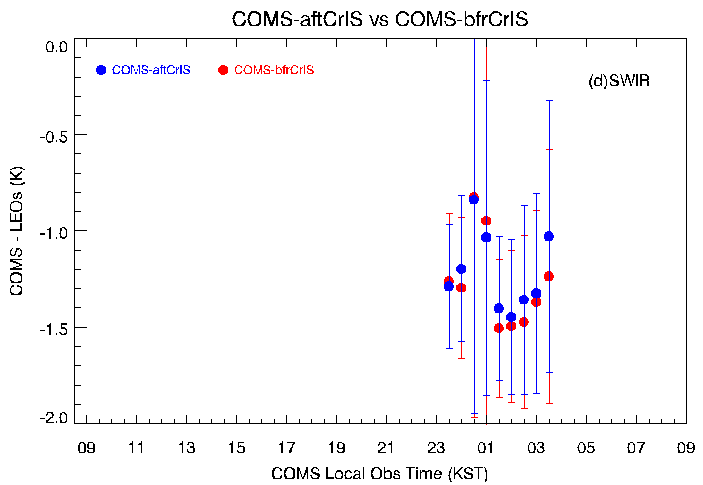 6
Diurnal variation for double difference
Diurnal variation for TB mean bias of (COMS - CrISbefore) - (COMS – CrISafter)
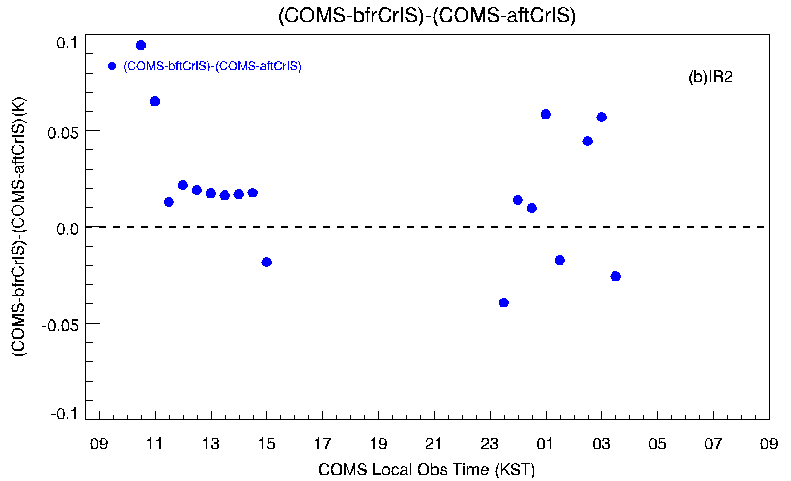 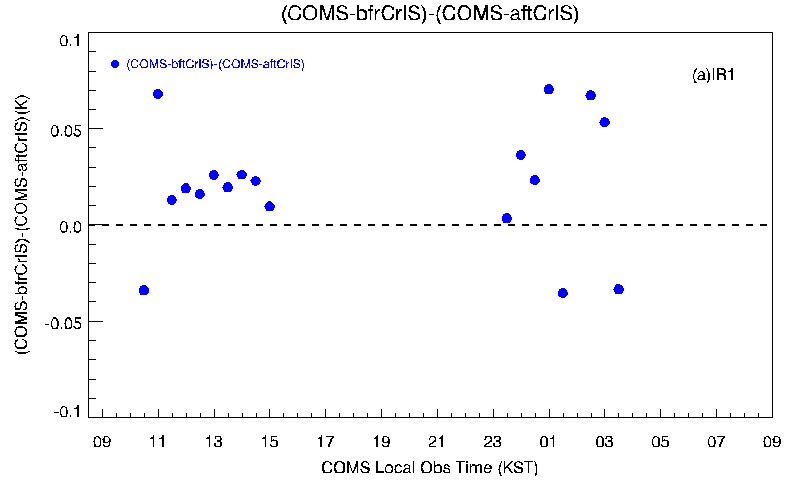 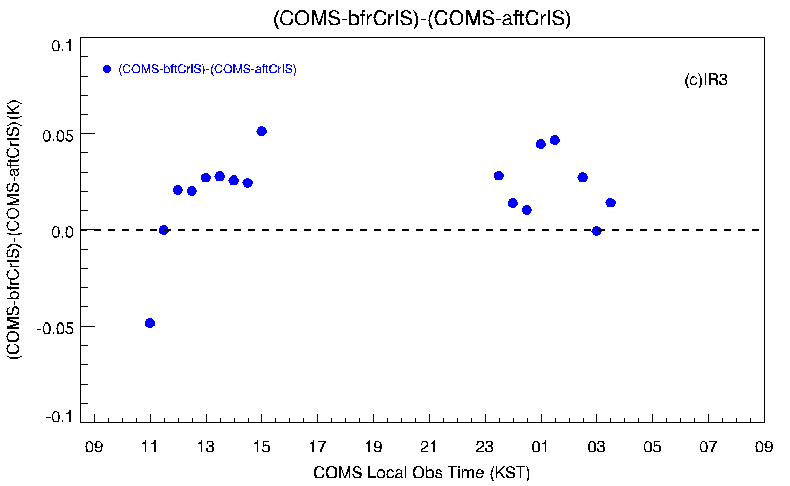 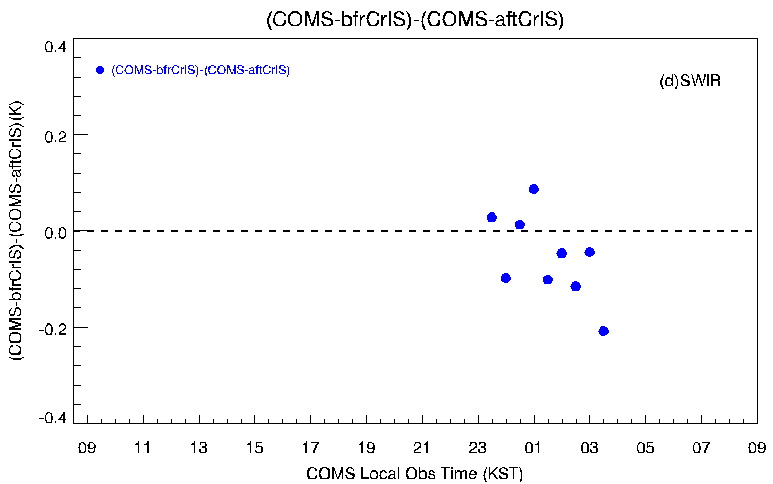 7
Summary
Small mean TB biases of COMS/MI-CrISbefore and COMS/MI-CrISafter 
< 0.04K for IR1,  0.01K for IR2, and -1K for WV
The same seasonal variation for TB bias for CrISbefore and CrISafter
Double Difference between (COMS/MI-CrISafter) and (COMS/MI- CrISbefore) for RAC data during 2015
 0.028K for IR1, 0.022K for IR2, 0.019K for WV, and 0.041K for SWIR
Double difference for diurnal variation shows a large variation in the night time than in the day time
8
Thank you!